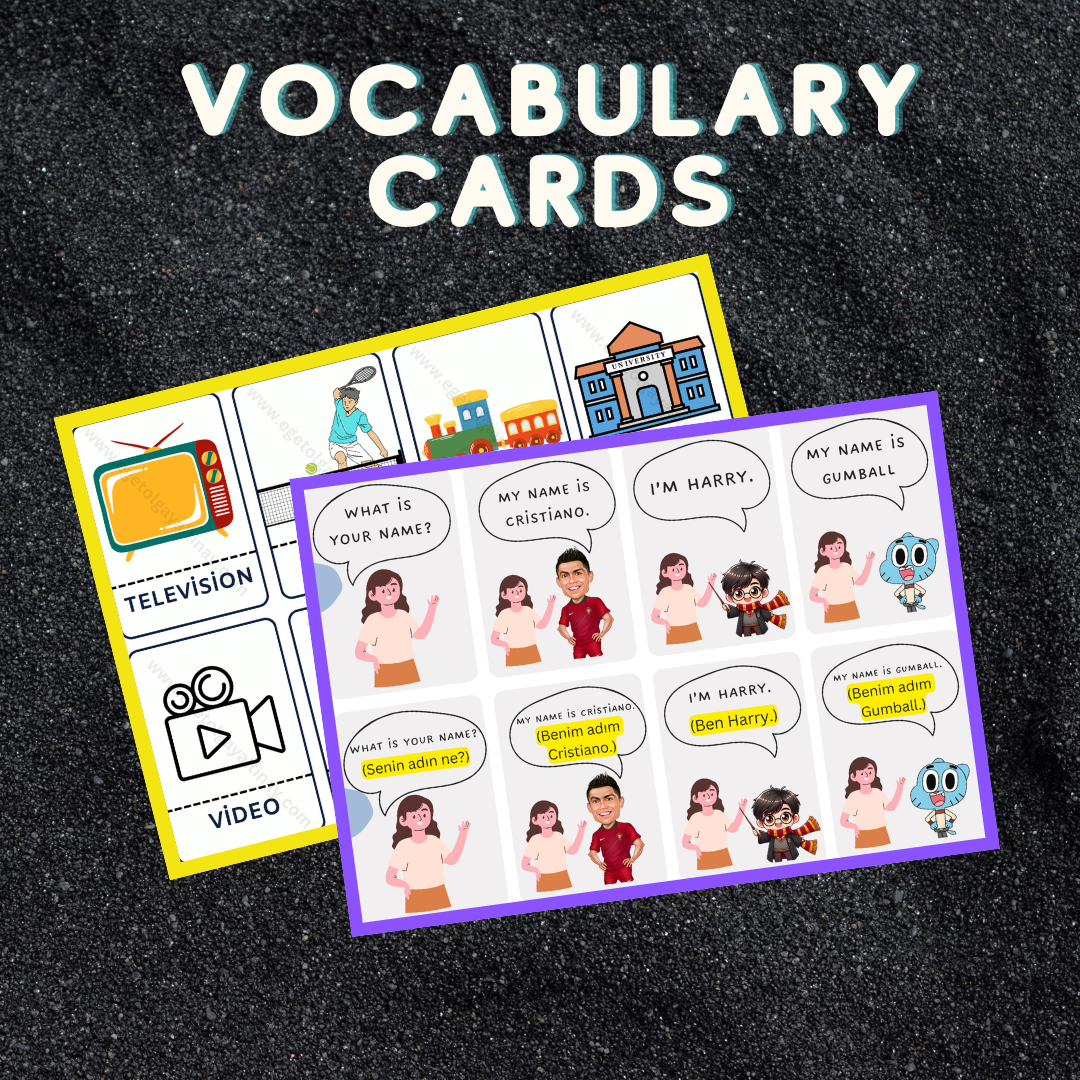 Ünite kelime kartlarına aşağıdaki bağlantıdan ulaşabilirsiniz:

https://www.egetolgayaltinay.com/lessons/606
Konu ile ilgili şarkıya aşağıdaki bağlantıdan ulaşabilirsiniz:

https://www.egetolgayaltinay.com/lessons/604
Animals
(Hayvanlar)
Animals
Goat
Hayvanlar
Keçi
Duck
Elephant
Ördek
Fil
Cow
Spider
İnek
Örümcek
Konu ile ilgili etkinliğe aşağıdaki bağlantıdan ulaşabilirsiniz:

https://www.egetolgayaltinay.com/lessons/591
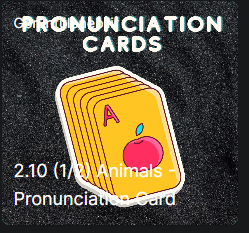 Konu ile ilgili etkinliğe aşağıdaki bağlantıdan ulaşabilirsiniz:

https://www.egetolgayaltinay.com/lessons/592
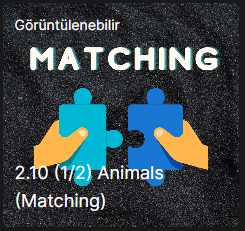 Konu ile ilgili etkinliğe aşağıdaki bağlantıdan ulaşabilirsiniz:

https://www.egetolgayaltinay.com/lessons/593
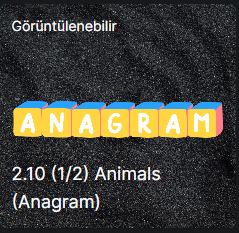 Monkey
Snake
Maymun
Yılan
Lion
Horse
Aslan
At
Donkey
Kangaroo
Eşek
Kanguru
Gorilla
Goril
Konu ile ilgili etkinliğe aşağıdaki bağlantıdan ulaşabilirsiniz:

https://www.egetolgayaltinay.com/lessons/594
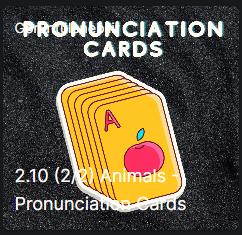 Konu ile ilgili etkinliğe aşağıdaki bağlantıdan ulaşabilirsiniz:

https://www.egetolgayaltinay.com/lessons/595
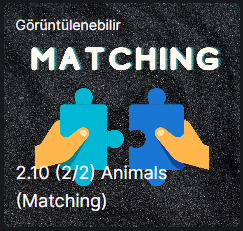 Konu ile ilgili etkinliğe aşağıdaki bağlantıdan ulaşabilirsiniz:

https://www.egetolgayaltinay.com/lessons/596
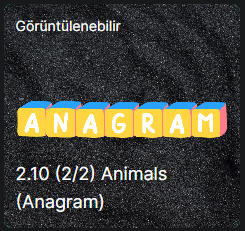 Konu ile ilgili etkinliğe aşağıdaki bağlantıdan ulaşabilirsiniz:

https://www.egetolgayaltinay.com/lessons/597
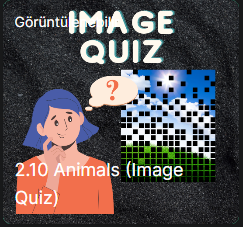 Konu ile ilgili etkinliğe aşağıdaki bağlantıdan ulaşabilirsiniz:

https://www.egetolgayaltinay.com/lessons/598
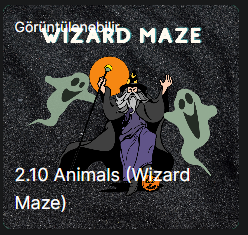 Konu ile ilgili etkinliğe aşağıdaki bağlantıdan ulaşabilirsiniz:

https://www.egetolgayaltinay.com/lessons/599
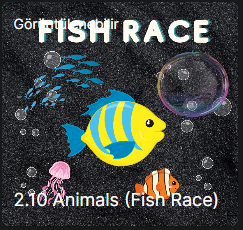 Actions Animals Can Do
(Hayvanların yapabildiği eylemler)
Fly
Swim
Climb
Uçmak
Yüzmek
Tırmanmak
Jump
Walk
Run
Zıplamak
Yürümek
Koşmak
Konu ile ilgili etkinliğe aşağıdaki bağlantıdan ulaşabilirsiniz:

https://www.egetolgayaltinay.com/lessons/600
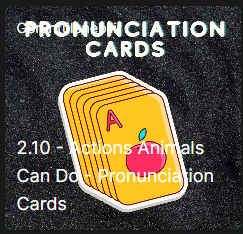 Konu ile ilgili etkinliğe aşağıdaki bağlantıdan ulaşabilirsiniz:

https://www.egetolgayaltinay.com/lessons/601
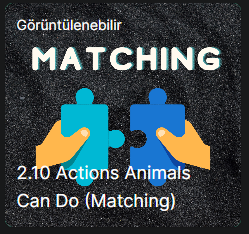 Konu ile ilgili etkinliğe aşağıdaki bağlantıdan ulaşabilirsiniz:

https://www.egetolgayaltinay.com/lessons/602
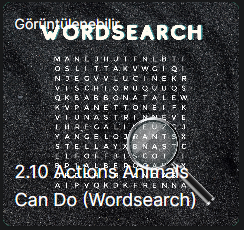 Expressing Abilities
(Becerileri İfade Etme)
Birinin yapabildiği şeylerden bahsederken
«Can» kalıbını kullanırız.
Bir şeyi «yapabilmek» anlamını taşır.
Birinin yapamadığı şeylerden bahsederken
«Can’t» kalıbını kullanırız.
Bir şeyi «yapamamak» anlamını taşır.
Kuşlar uçabilir.
Goriller yüzemez.
Maymunlar tırmanabilir.
Birds can fly.
Gorillas can’t swim.
Monkeys can climb.
Birinin bir şeyi yapıp yapamadığını sormak için «Can you …?» kalıbını kullanırız.
Türkçe karşılığı: «… yapabilir misin?»
Sorulan şeyi yapabiliyorsak
«Yes, I can.» diyerek yanıt verebiliriz.
Türkçe karşılığı: «Evet, yapabilirim» dir.
Zıplayabilir misin?
Can you jump?
Evet, yapabilirim.
Yes, I can.
Sorulan şeyi yapamıyorsak
«No, I can’t.» diyerek yanıt verebiliriz.
Türkçe karşılığı: «Hayır, yapamam» dır.
Yürüyebilir misin?
Can you walk?
Hayır, yapamam.
No, I can’t.
Answer the questions according to the pictures given below.
Ducks _____ swim.
Elephants _____ climb.
Goats _____ fly.
can
can’t
can
can’t
can
can’t
Konu ile ilgili şarkıya aşağıdaki bağlantıdan ulaşabilirsiniz:

https://www.egetolgayaltinay.com/lessons/605
Konu ile ilgili etkinliğe aşağıdaki bağlantıdan ulaşabilirsiniz:

https://www.egetolgayaltinay.com/lessons/603
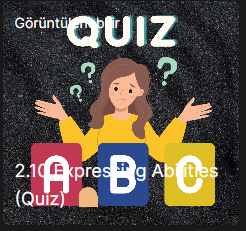 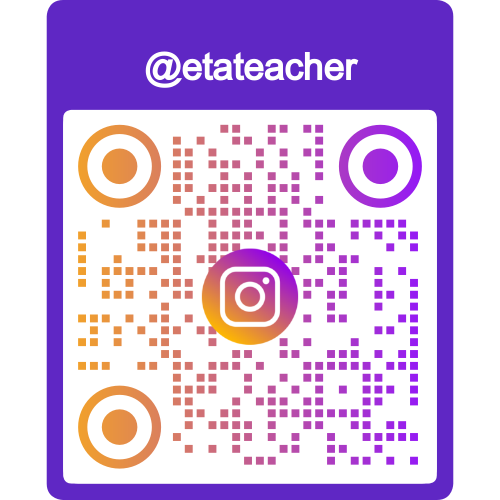 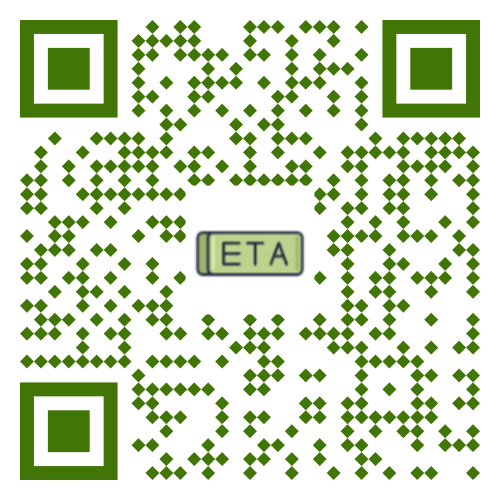 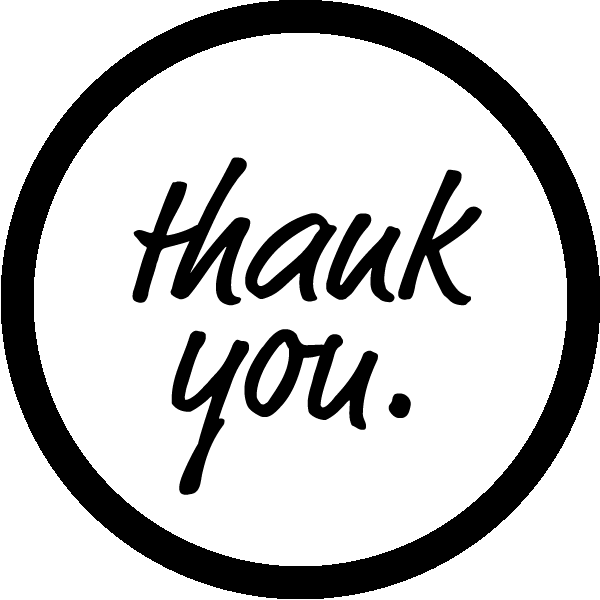 Ege Tolgay Altınay
Akköprü Ortaokulu  Tuşba/VAN
Bu, ve benzeri içerikler için:www.egetolgayaltinay.com adresini ziyaret edebilirsiniz.